INTERCANVI DE CO2 ALS ALVEOLS I ALS TEIXITS DELS SISTEMES
L’intercanvi de CO2 als pulmons i als teixits és invers. 




						


                             Intercanvi en els pulmons                                         Intercanvi de CO2 entre els teixits
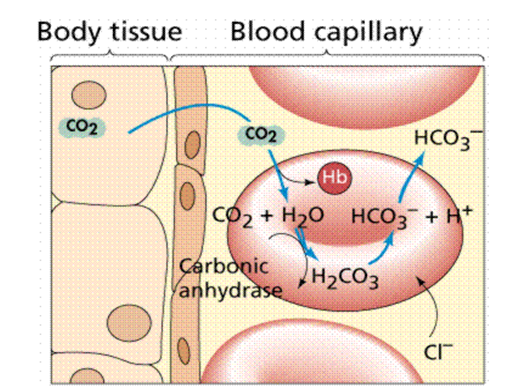 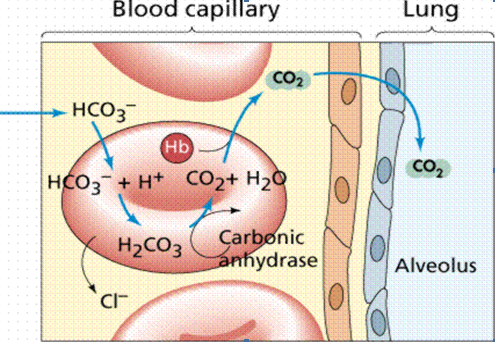